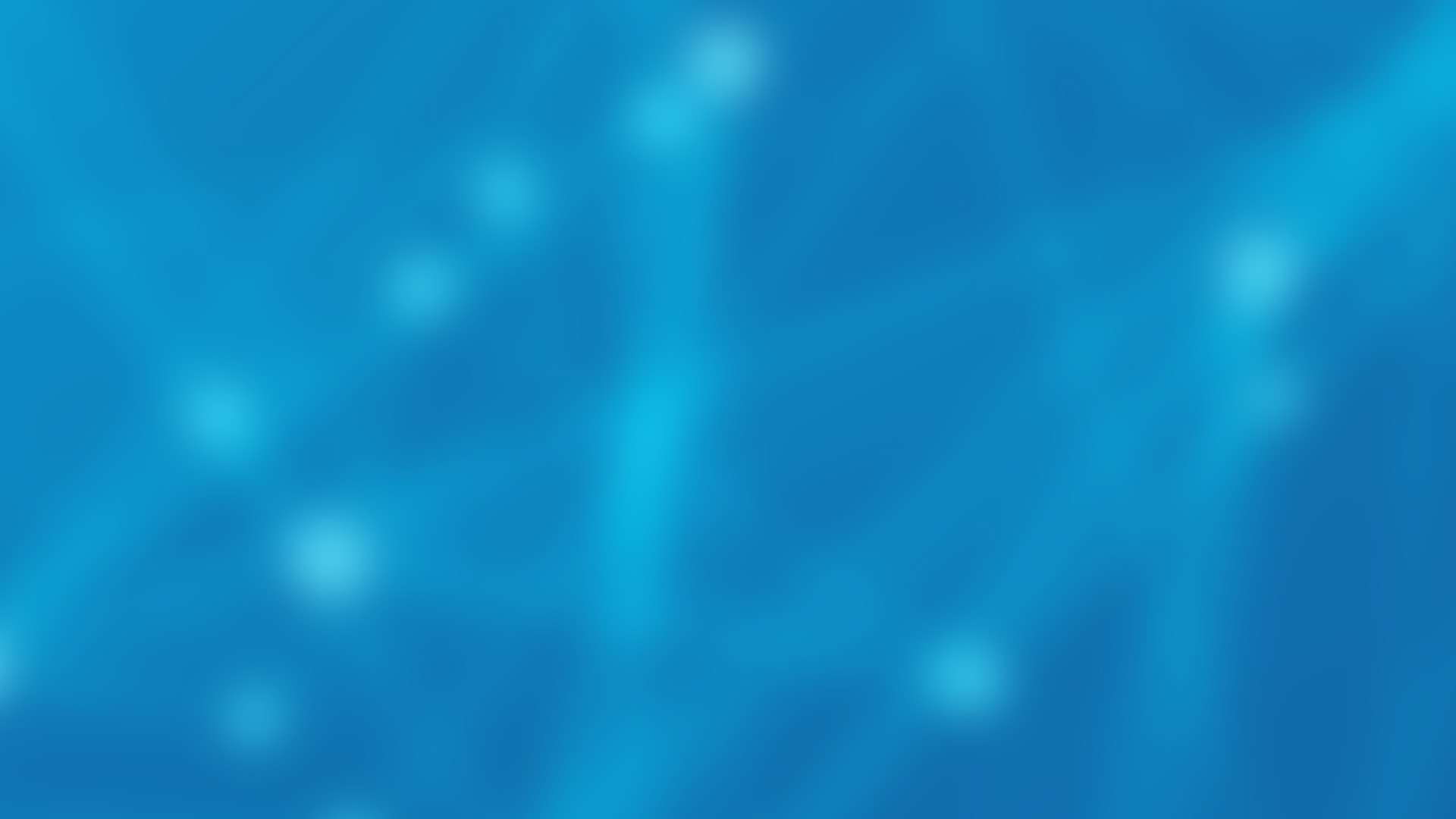 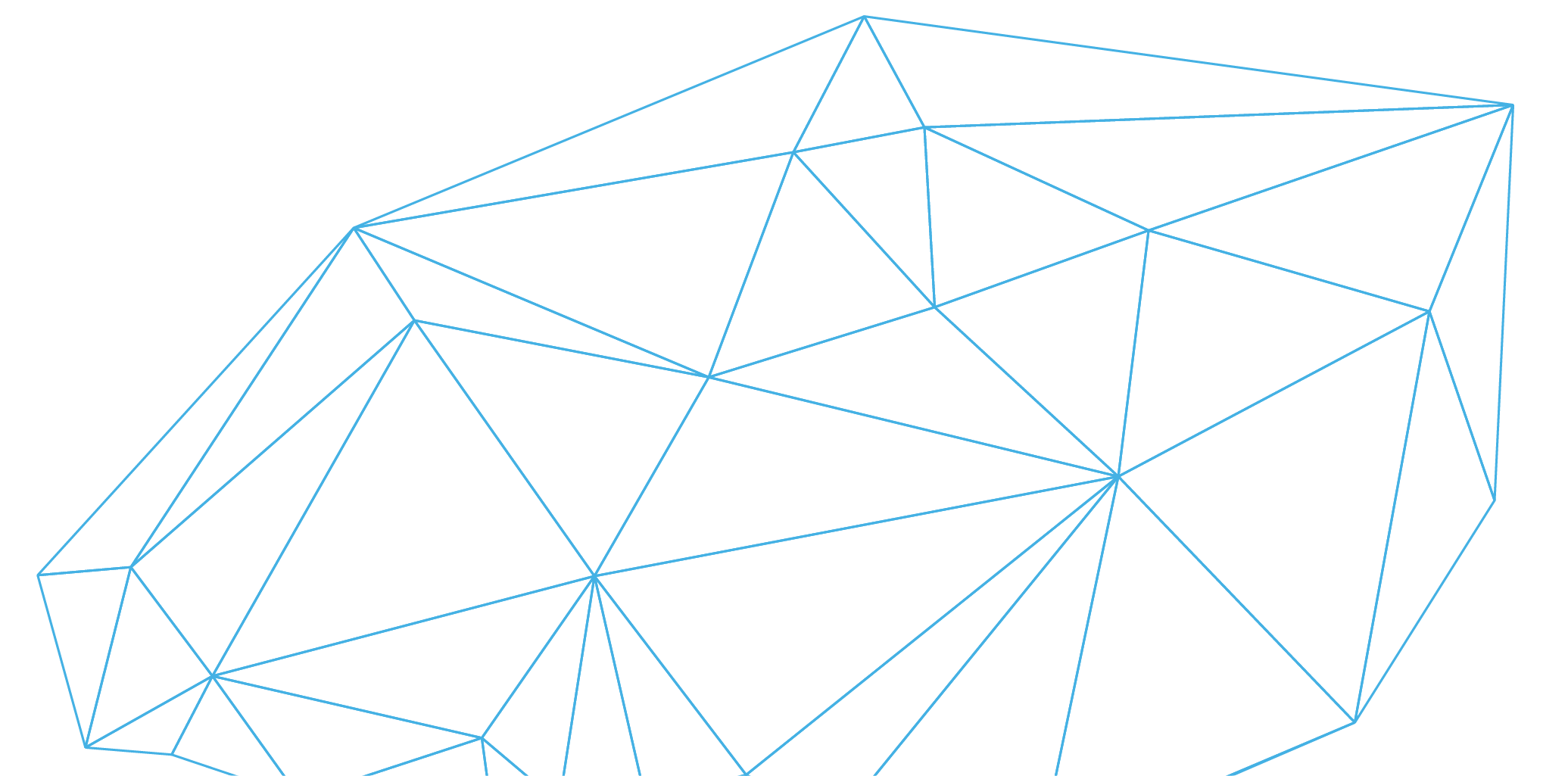 Saturday, September 9, 2023 9:00am – 3:00pm PT 
UCLA Covel Commons  |   Los Angeles, CA
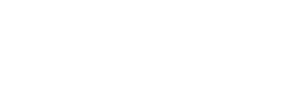 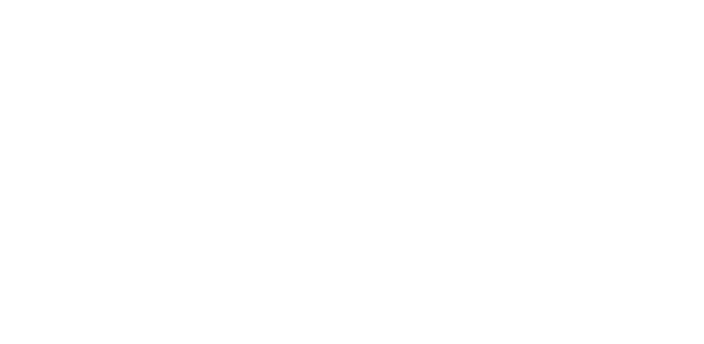 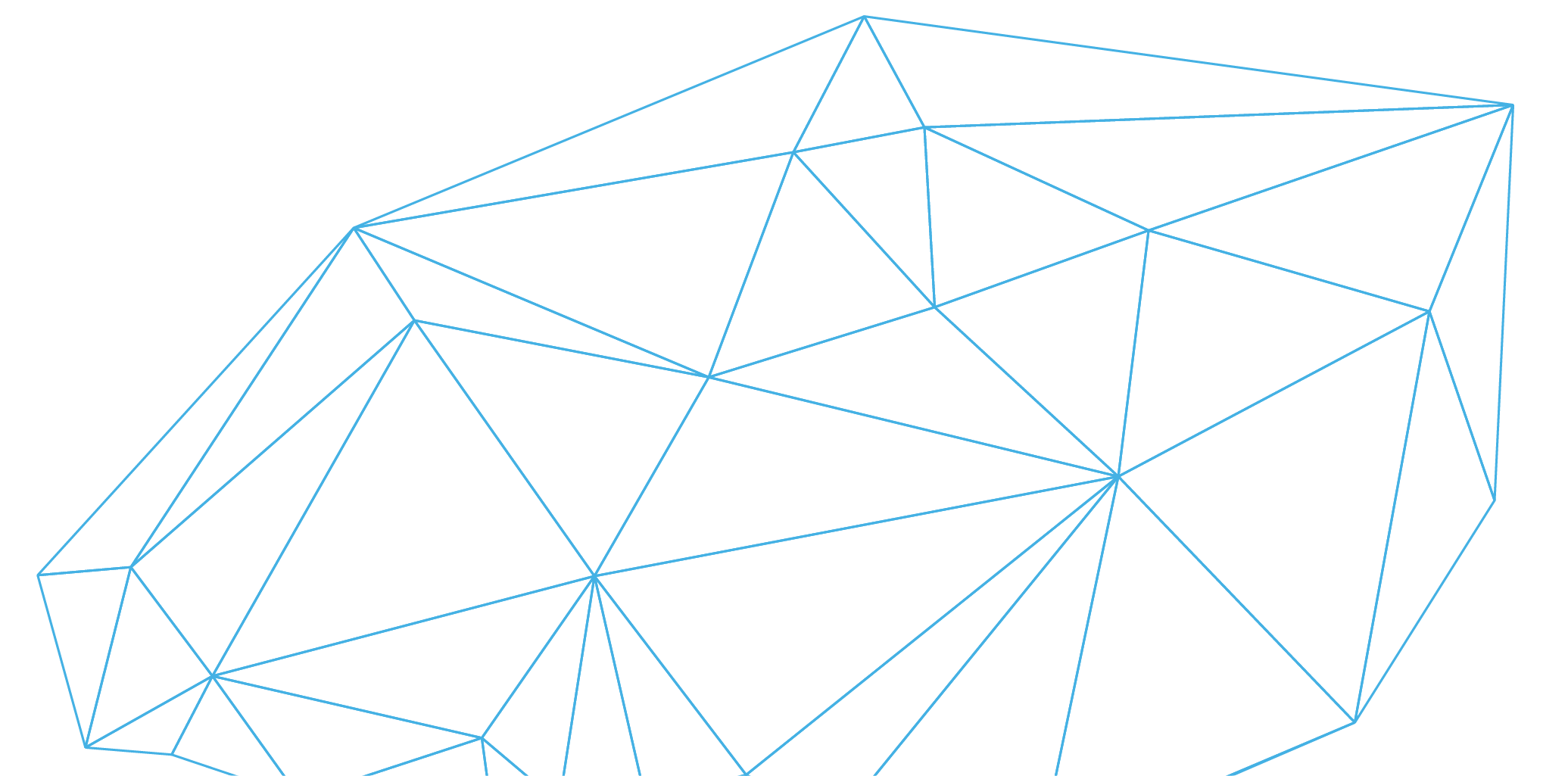 This activity is supported by independent educational grants from Actelion Pharmaceuticals US, Division of Janssen Pharmaceuticals and United Therapeutics Corporation. Jointly provided by the Global Learning Collaborative (GLC) and Total CME, LLC.
Resource Information
About This Resource
These slides are one component of a continuing education program available online at MedEd On The Go titled West Regional Pulmonary Hypertension Summit – A Case-Based Look At Diagnosis and Treatment

Program Learning Objectives:
Review essentials of the updated ERS/ESC diagnostic and treatment guidelines and emerging medical entities for treatment
Discuss current concepts on diagnosis and treatment of CTEPH and CTED with a real-world focus
Debate the importance and practice of screening for, diagnosing, and treating PAH associated with connective tissue disease
Learn the essentials of cardiopulmonary exercise testing for the detection and diagnosis of pulmonary hypertension
Consider lessons from the symposium in light of real-world case examples

MedEd On The Go®
www.mededonthego.com
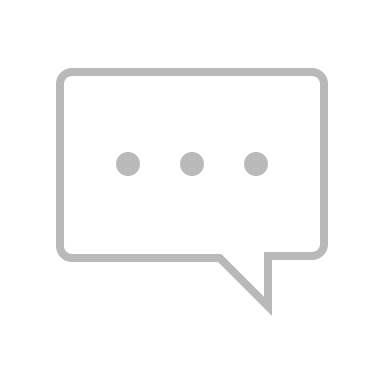 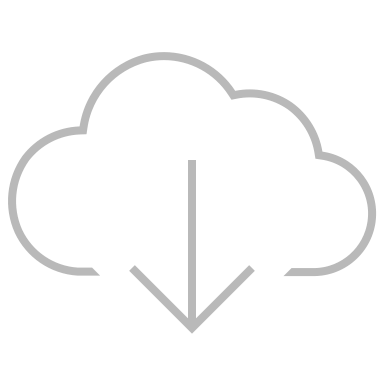 This content or portions thereof may not be published, posted online or used in presentations without permission.
This content can be saved for personal use (non-commercial use only) with credit given to the resource authors.
To contact us regarding inaccuracies, omissions or permissions please email us at support@MedEdOTG.com
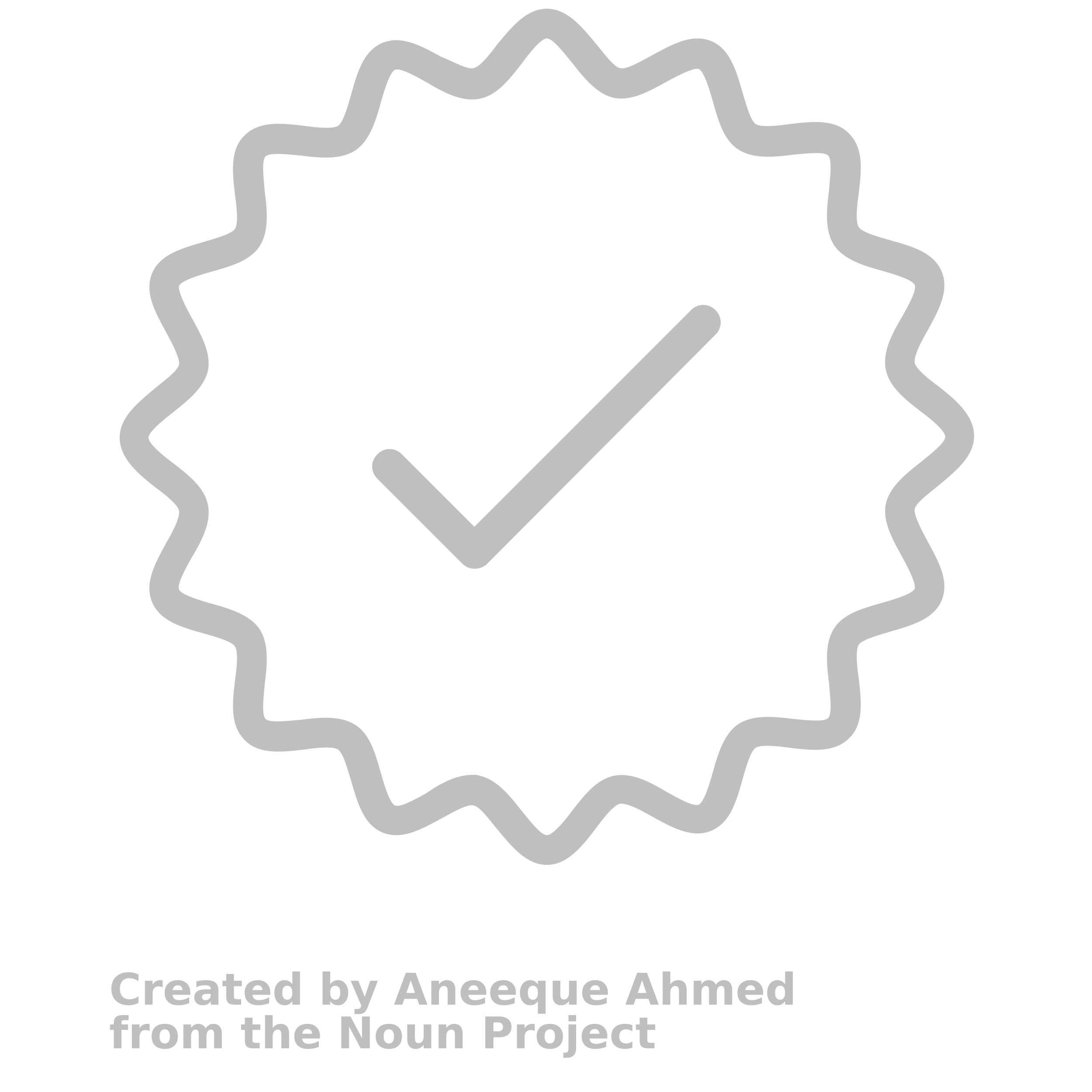 Disclaimer
The views and opinions expressed in this educational activity are those of the faculty and do not necessarily represent the views of Total CME, LLC, the CME providers, or the companies providing educational grants. This presentation is not intended to define an exclusive course of patient management; the participant should use their clinical judgment, knowledge, experience, and diagnostic skills in applying or adopting for professional use any of the information provided herein. Any procedures, medications, or other courses of diagnosis or treatment discussed or suggested in this activity should not be used by clinicians without evaluation of their patient's conditions and possible contraindications or dangers in use, review of any applicable manufacturer’s product information, and comparison with recommendations of other authorities. Links to other sites may be provided as additional sources of information.
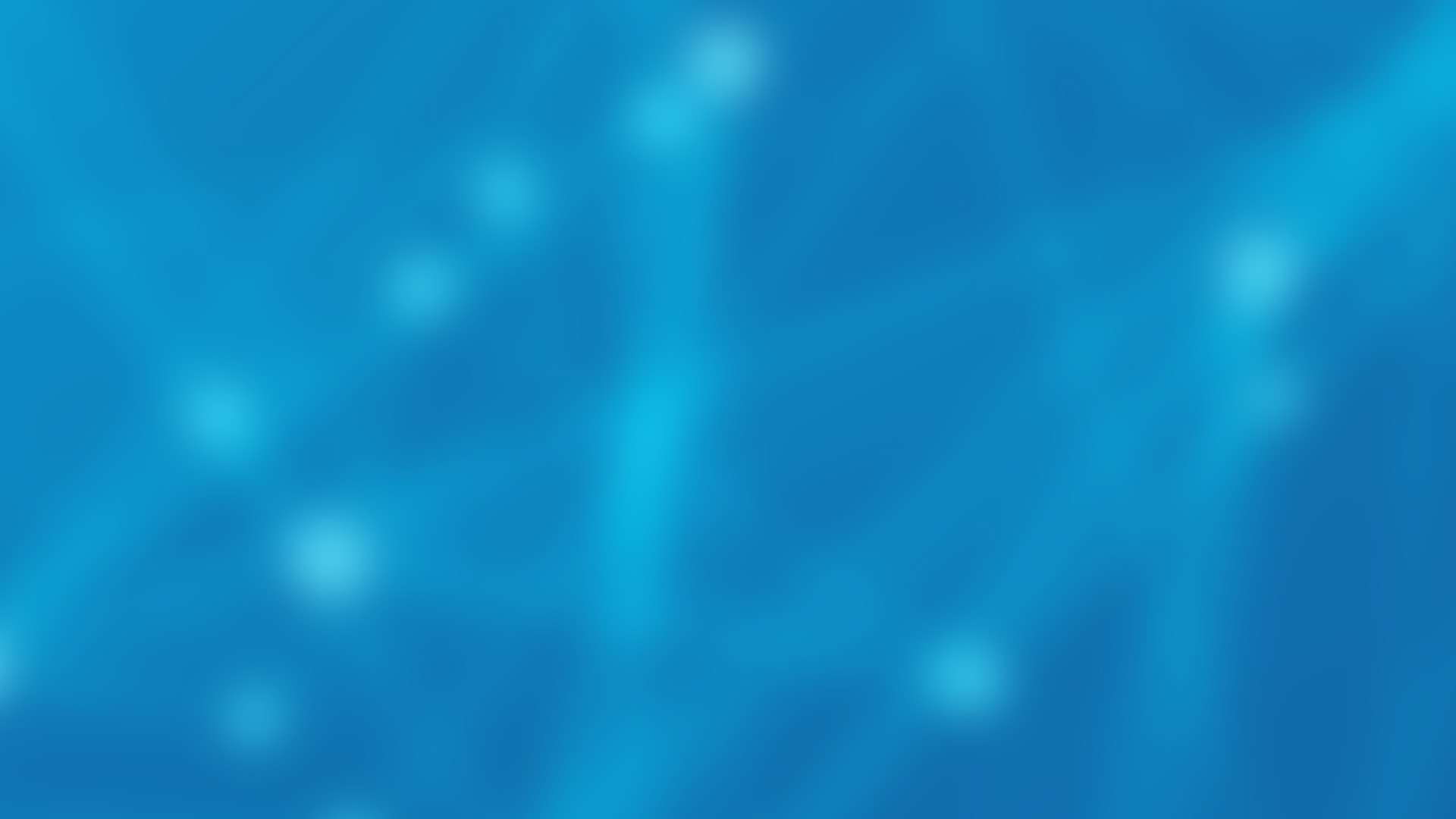 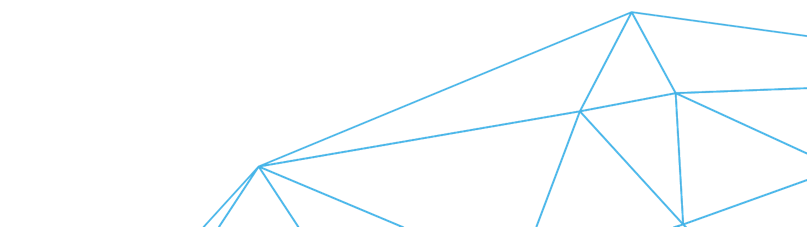 VIDEO DEMO:
Cardiopulmonary Exercise Testing in Pulmonary Arterial Hypertension – Part I
Christopher Cooper, MD, PhD
David Geffen School of Medicine, UCLA
Los Angeles, CA


Alex Sherman, MD
David Geffen School of Medicine, UCLA
Los Angeles, CA
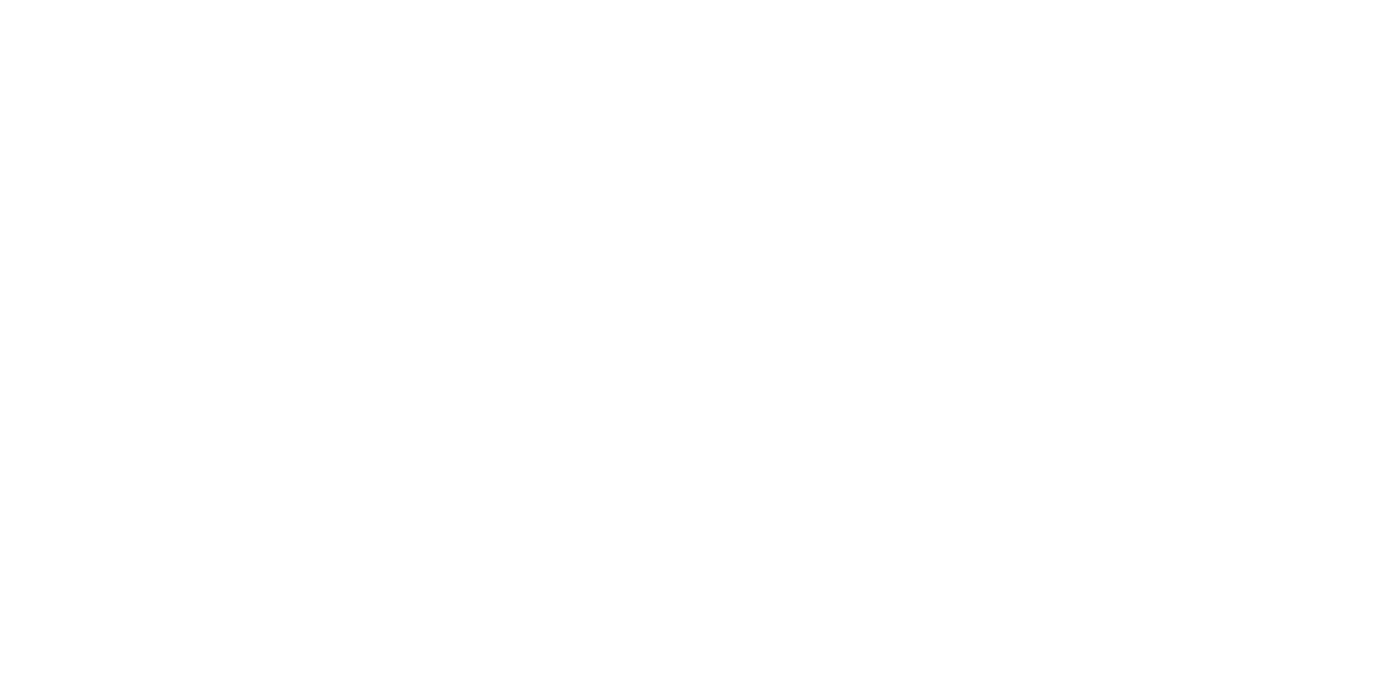 Purpose of Cardiopulmonary Exercise Testing
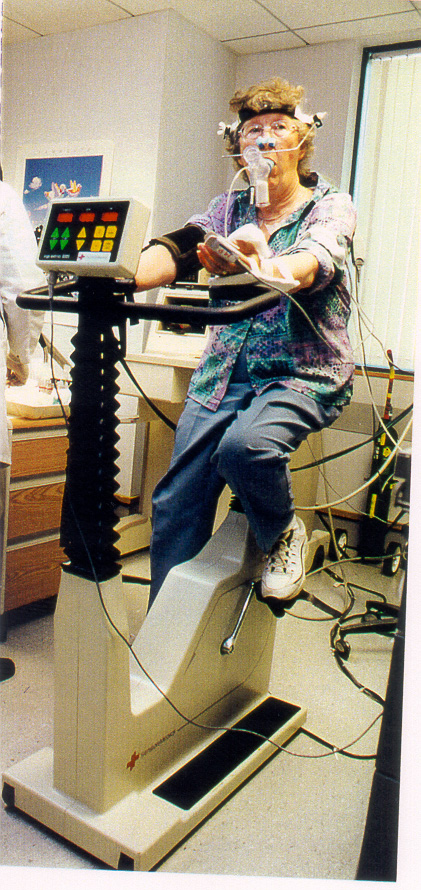 Generally and specifically in pulmonary hypertension
Level 1 CPET is a non-invasive method of assessing aerobic performance, functional capacity and identifying pathophysiological reasons for exercise limitation

PAH causes a multitude of downstream effects which compromise cardiac function and pulmonary gas exchange, leading to shortness of breath and impaired exercise tolerance

Level 2 and 3 CPET aids in diagnosis, assessment of treatment response, and prognosis in PAH
Preparation For The TestCareful attention must be paid to the following steps:
Subject Consent
Explanation of test
Monitoring for safety
Serious adverse events (< 1 in 10,000)

Electrocardiogram
Degrease the skin with alcohol
Lightly abrade to improve conductance
Secure leads
Patient Interface
Mouthpiece
Facemask

Saddle Height
Greater trochanter
Leg extension 15°
Establish Reference ValuesReliable predictors are based on age, sex, height and MVV
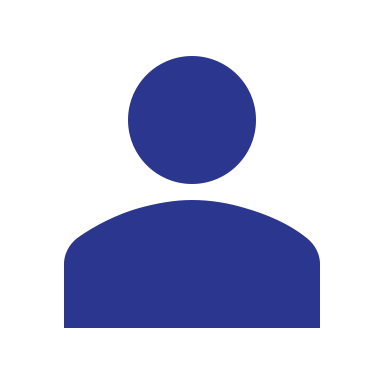 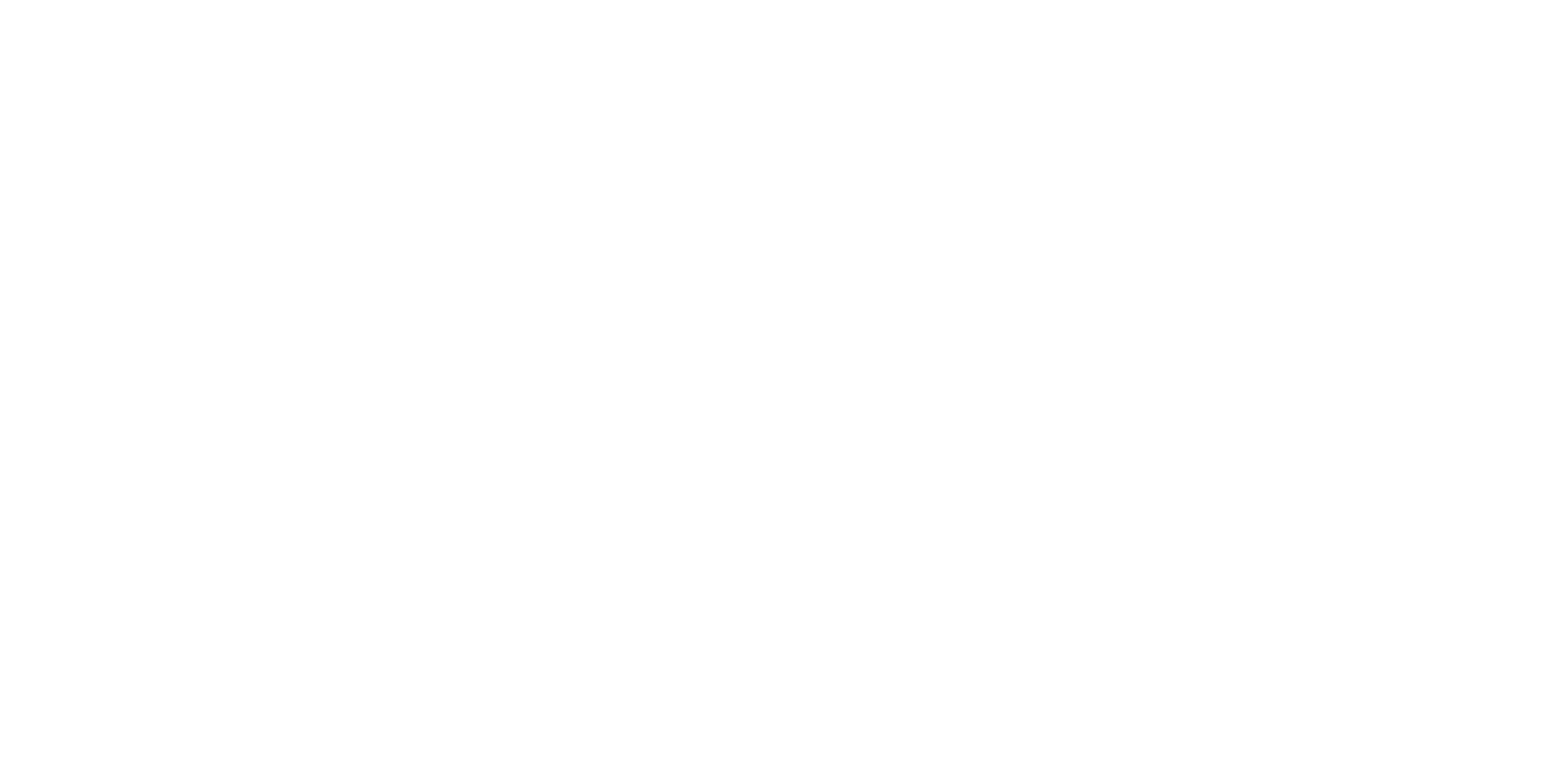 Looking for more resources on this topic?
CME/CE in minutes
Congress highlights
Late-breaking data
Quizzes
Webinars
In-person events
Slides & resources
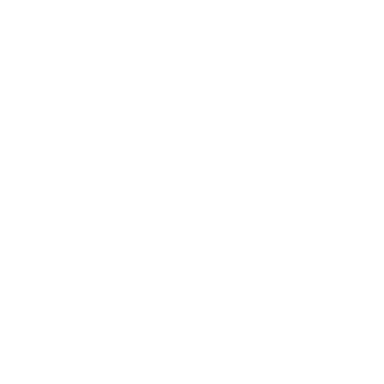 www.MedEdOTG.com